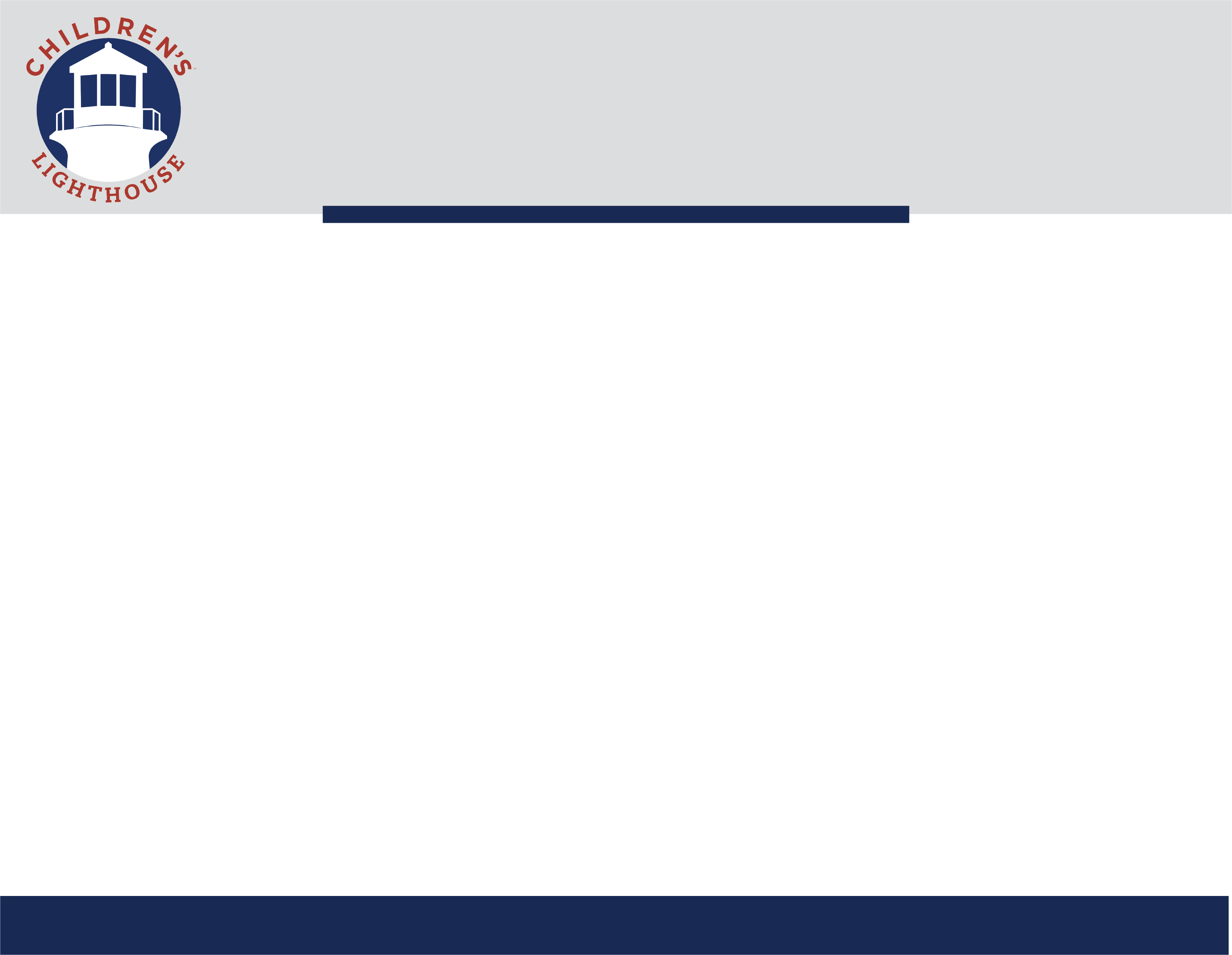 September  2024
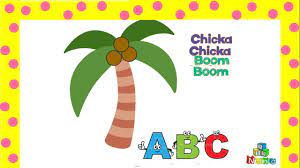 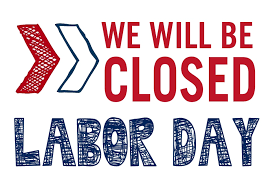 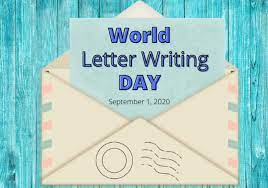 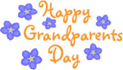 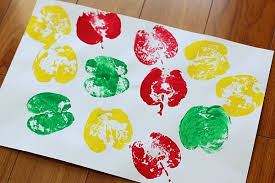 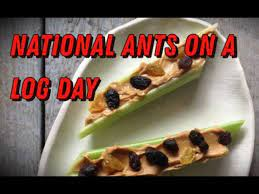 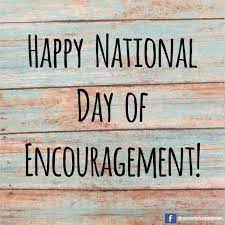 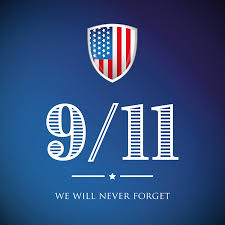 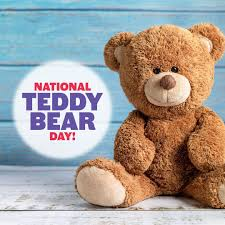 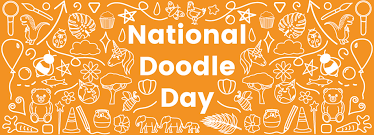 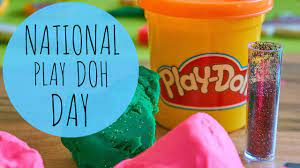 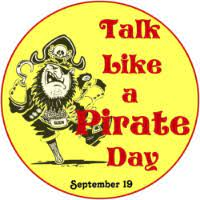 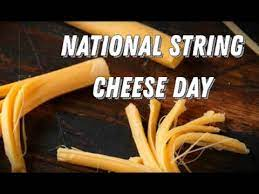 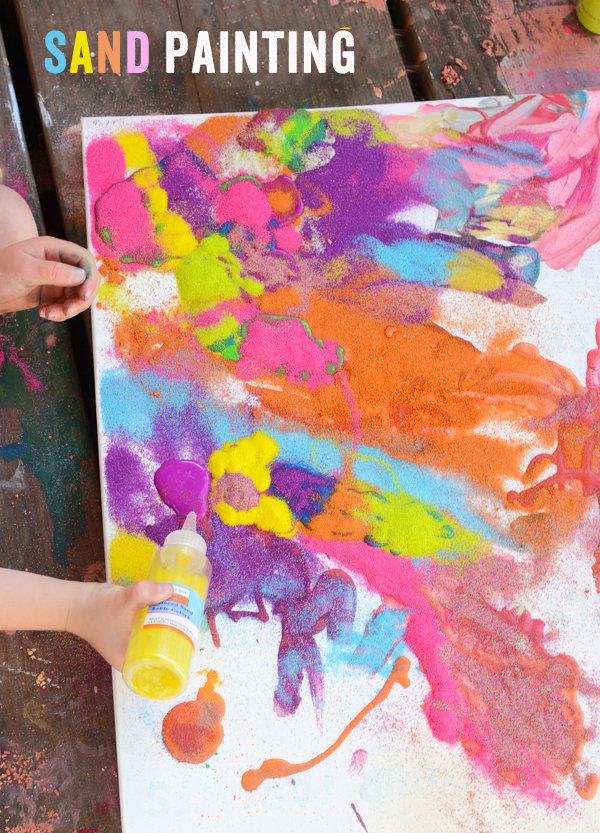 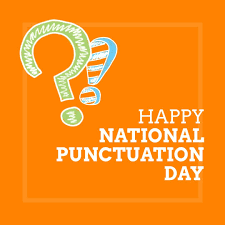 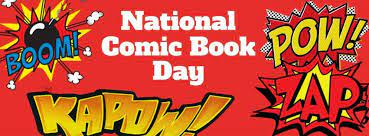 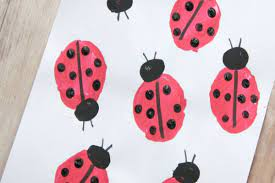 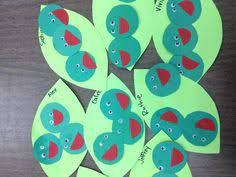 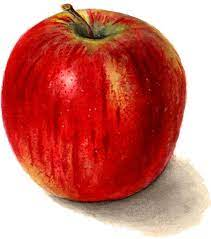 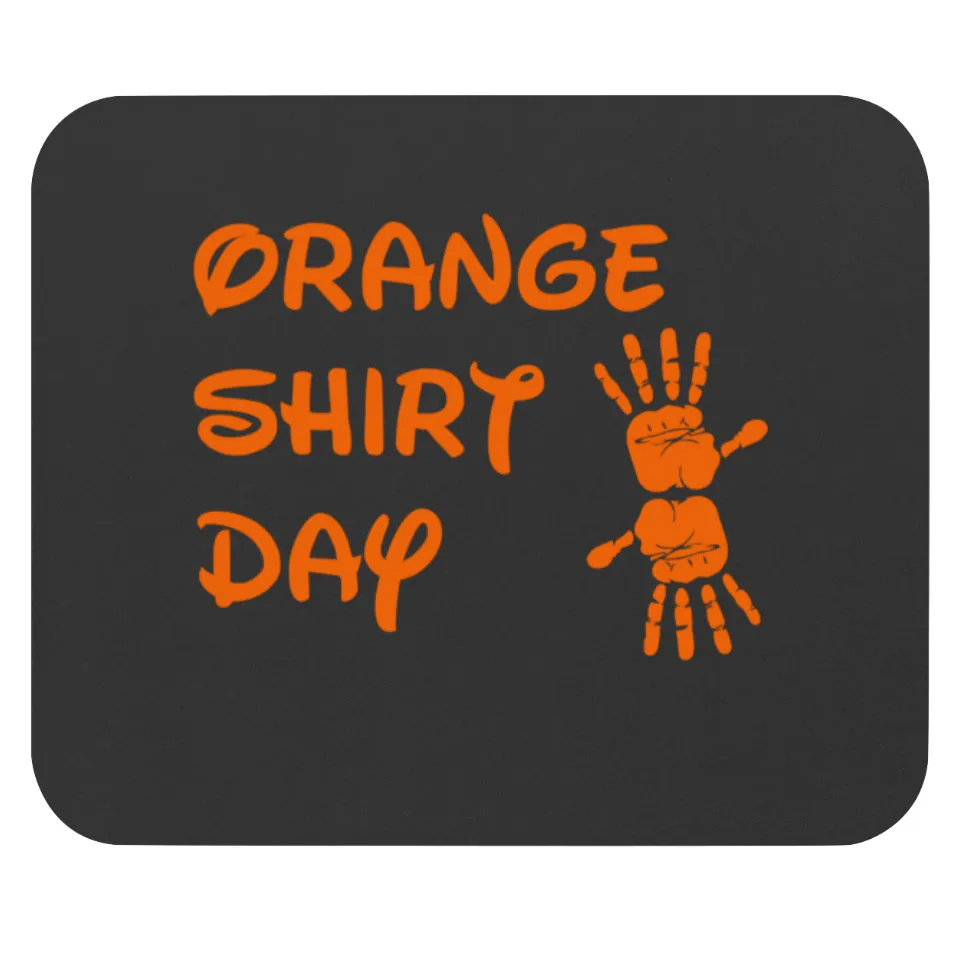